初期消火箱仕様書
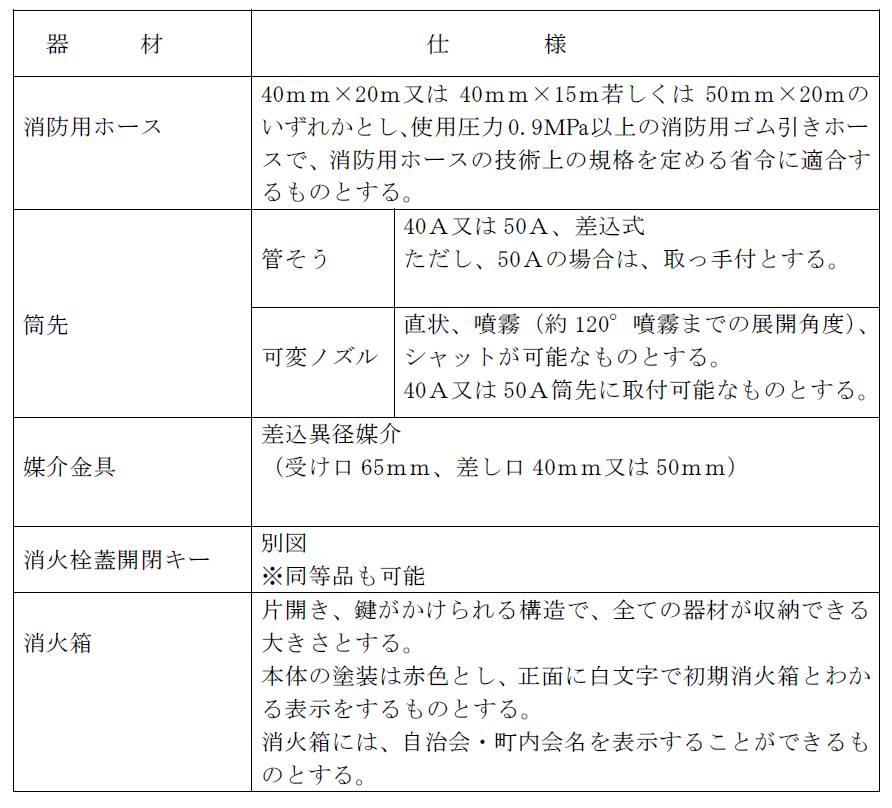 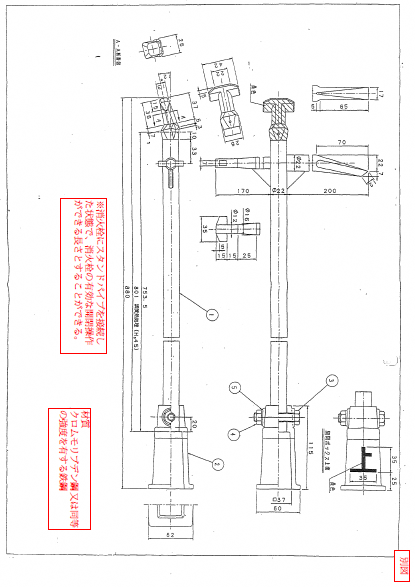